学习集   适合对象：中学生
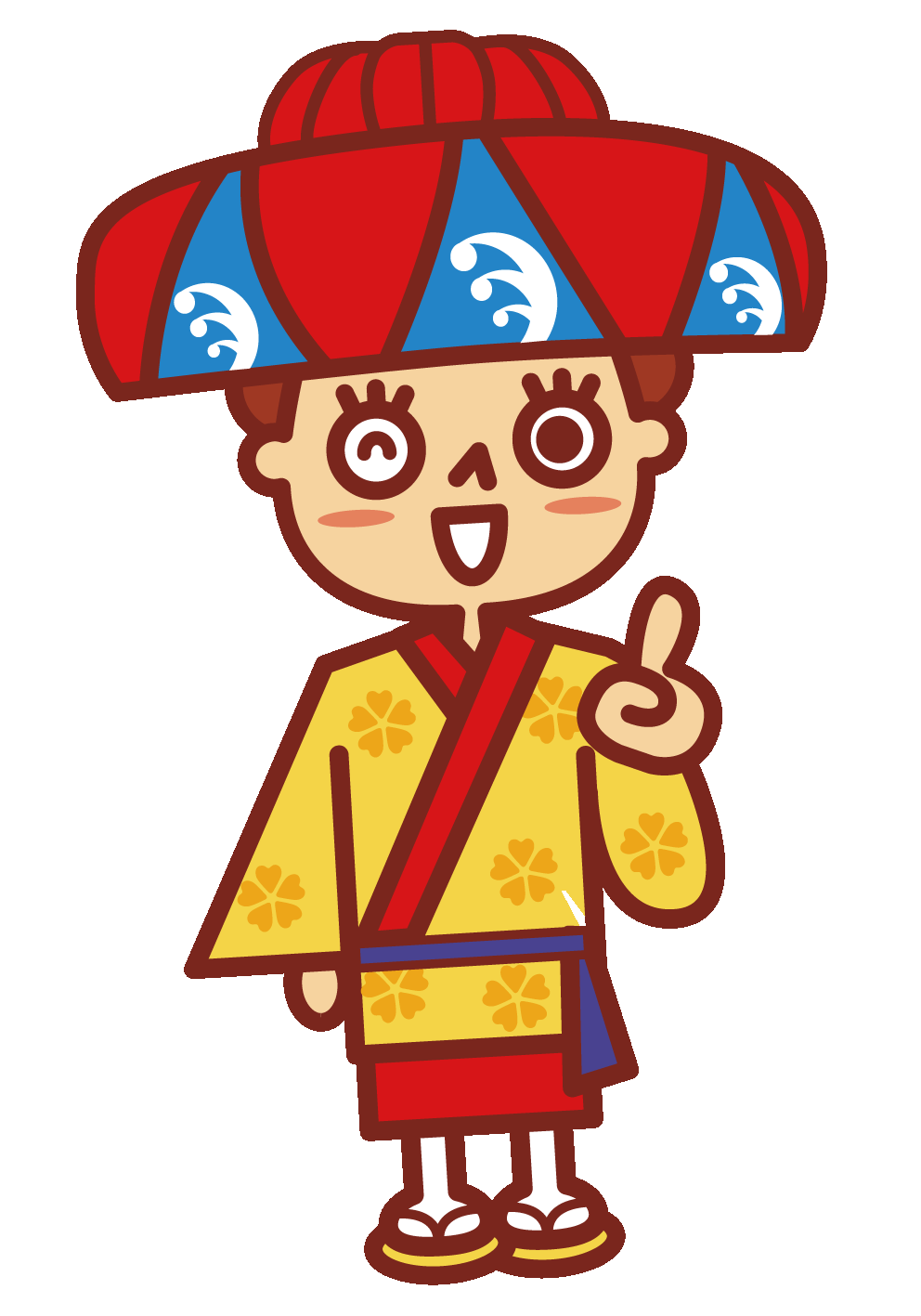 从以下问1-5的习题中，学习与冲绳相关的知识吧！
Q1
请简单介绍一下冲绳的地理。
（参考答案）
冲绳位于日本九州和台湾之间，形状呈弓形排列，隶属琉球群岛，由冲绳本岛，宫古岛，石垣岛，西表岛这4个大岛及约160多个小岛屿所组成。包含冲绳县政府所在地的那霸市在内，共有41个市町村行政区。
以那霸市为中心，半径1500公里的的范围内，涵盖了上海，台北，香港，首尔，马尼拉等重要的亚洲城市。
冲绳堪称是距离中国与东南亚最近的日本南大门。
Q2
请简单介绍一下冲绳的气候。
冲绳属于亚热带海洋性气候，拥有美丽的珊瑚礁海洋以及自然资源丰富的岛屿。许多特有品种生物栖息在北部的山原地区或是庆良间群岛国家公园。全年气候温暖，年平均温度为23.1度，是日本国内数一数二高人气的度假胜地。春季到夏季是雨量较多的时期，夏季到秋季有热带性低气压通过，所以每年都会有数个台风侵袭冲绳。
（参考答案）
Q3
请简单介绍一下冲绳的产业特征。
（参考答案）
冲绳县的产业以三级产业（服务业）和二级产业（工业）中的建设业比例最高。三级产业里又以旅游业为主，2019年入境冲绳的游客数达到1016万3900人，连创7年新高。在一级产业（农林渔牧业）之中，农业以兰花，菊花等花卉栽培，以及苦瓜，芒果等蔬果为主。渔业有鲣鱼，金枪鱼等，另外海藻类的褐藻生产量是日本第一。畜牧方面以猪和食用牛的出口最多。
Q4
请简单介绍冲绳各区域的特色。
（参考答案）
在冲绳本岛南部有许多战争遗迹和慰灵碑（祭拜战亡者的石碑），同时也可以看到许多琉球王国时代的历史文化轨迹。中部是受到美军文化影响最多的地区，光美军基地占地就达25%之多。美国特色建筑与保留着早期风格的街道并存，形成了国际色彩丰富的地区。北部则有较多的山原及森林，其中覆盖了1/3的亚热带森林，是非常珍贵的动植物生态宝库。在冲绳本岛周边有许多有个性的岛屿，宫古岛及八重山地区拥有丰富的自然资源与独自的文化，是非常受欢迎的观光胜地。
Q5
请简单介绍一下冲绳的历史。
冲绳早期曾经是独立的国家，由国王统治，称为“琉球王国”。产业以贸易为主，受到中国及东南亚等邻近国家的影响，孕育出独自的文化。日本明治维新后，冲绳县成为日本国的一部分，但是在第二次世界大战结束后由美国接管统治，直到27年后的1972年才再度回归日本，重新恢复成为冲绳县。
（参考答案）